Summary of ecosystem and biogeochemical modelling poster session
Suggestions for improvements
Please consider making A4 print-outs

We need rotation of attendance, so presenters have a chance to look at other posters
Which physical process biogeochemical modellers are most desperate for?
Jean-Eric Tremblay: 8 major issues with understanding AO productivity, 4 are driven by physical mechanisms:
Fresh water balance/stratification 
Shelf-basin exchange
Upwelling
Upstream (Pacific)

Meibing Jin: Stratification
Brain rejection as a sub-grid scale process
Which physical process biogeochemical modellers are most desperate for?
Molly Palmer: under-ice blooms
Melt ponds

Rubao Ji: phenology of the sea-ice and primary production
Snow cover and melt ponds

Nadja Steiner: biogeochemistry at the sea-ice interface and future projections
Stratification, mixing
Rate of sea-ice decrease, light
Which physical process biogeochemical modellers are most desperate for?
Elena Golubeva: Methane 
Shelf processes, especially tidal mixing

Filippa Fransner: terrestrial DOC (Baltic Sea)
Gas exchange through the ice: ice concentration, leads, physical properties

Josie Robinson: Pacific invasive species in the NA
Timescales and pathways of Pacific water
One process to rule them all...
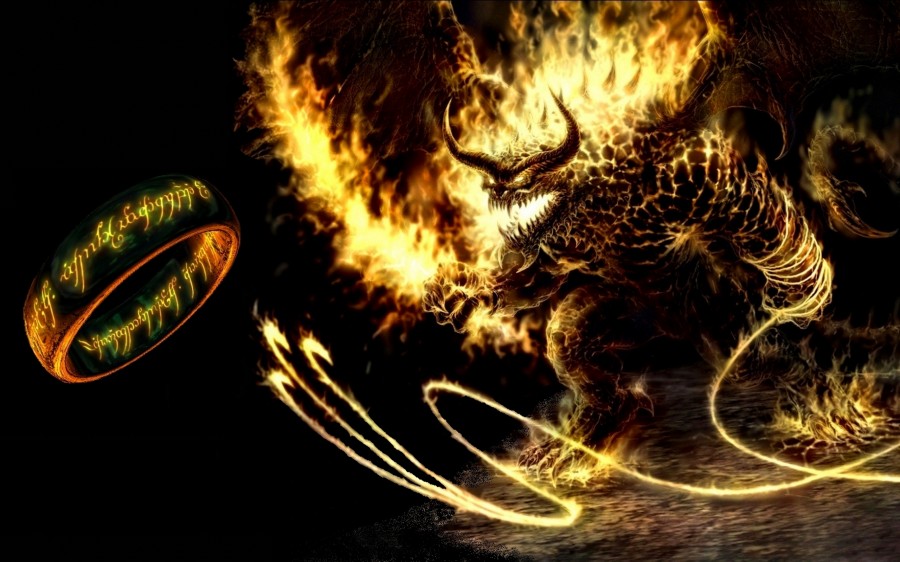 Stratification
Cecilia Peralta-FerrizEvolution of upper mixed layer depth in the Arctic from historic CTD data
Cecilia Peralta-FerrizEvolution of upper mixed layer depth in the Arctic from historic CTD data
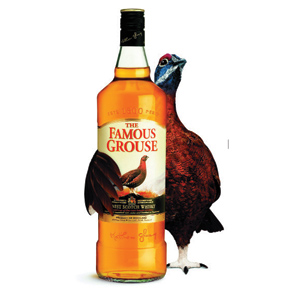